Redaction Poetry
Blackout Poetry for Creative Journal Pages


Examples are not mine but collected through various websites
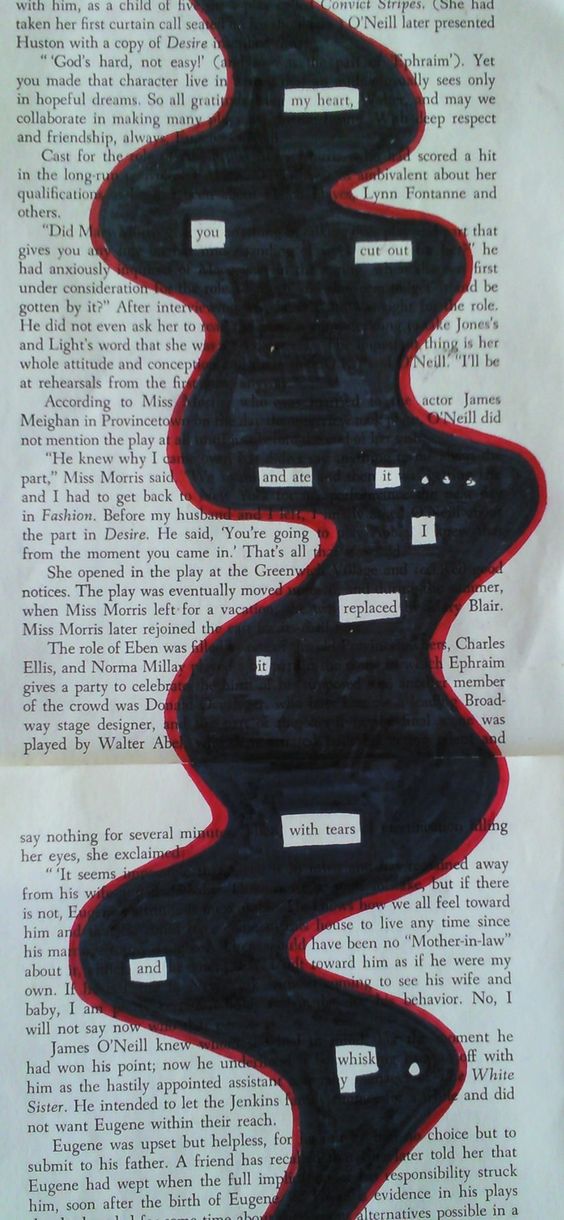 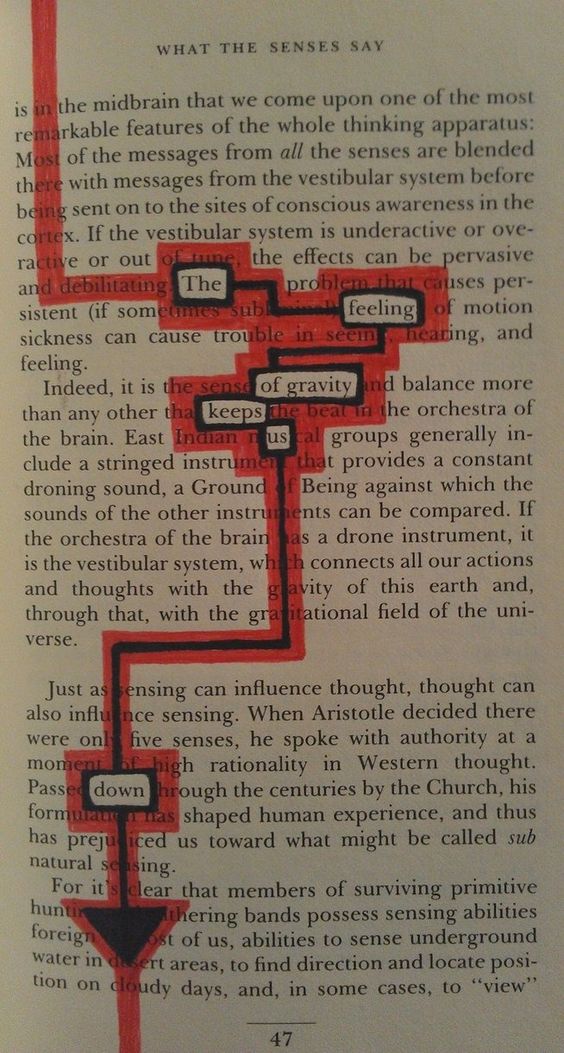 Isolate terms and phrases
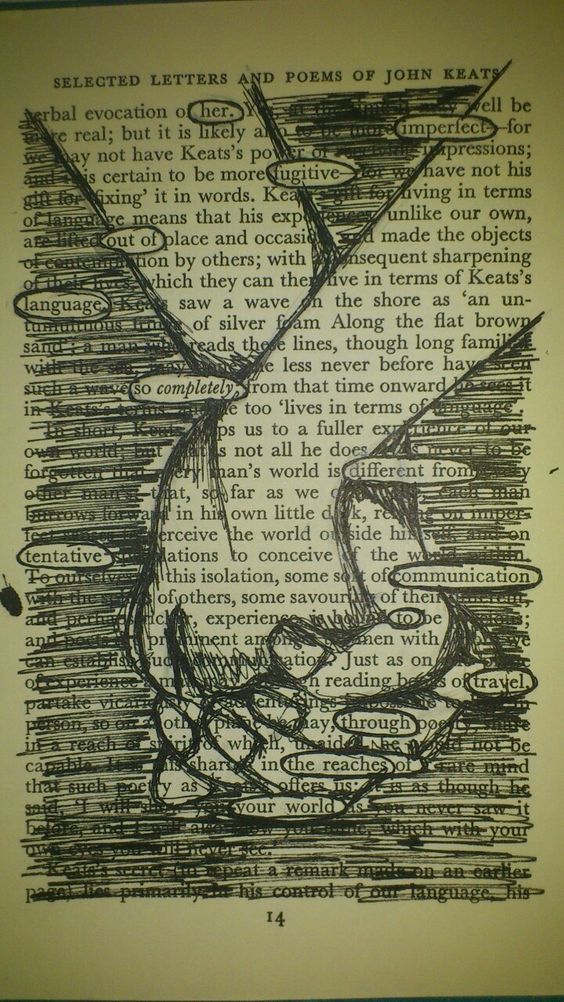 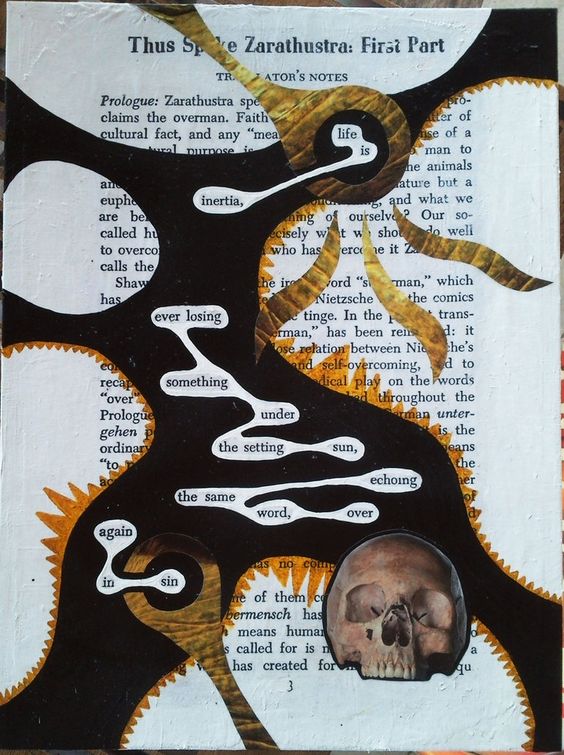 Draw over and collage
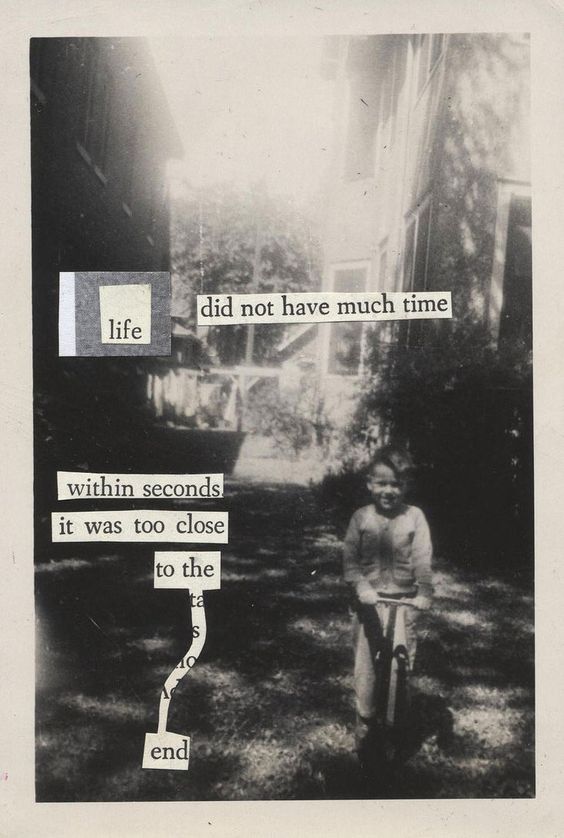 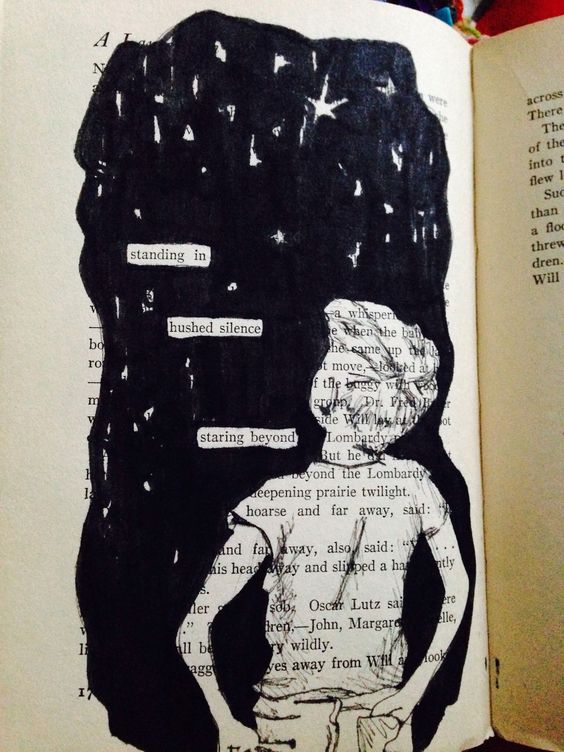 Collage terms and phrases over images block out large areas
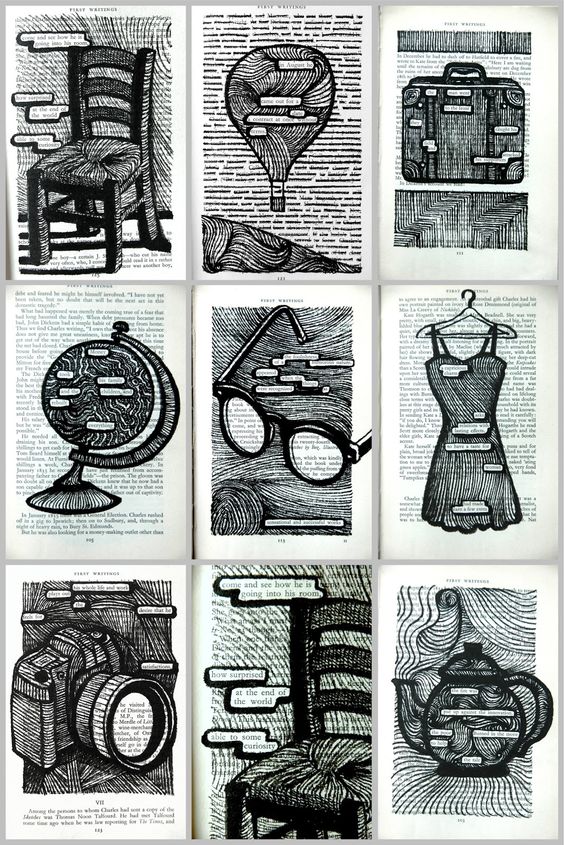 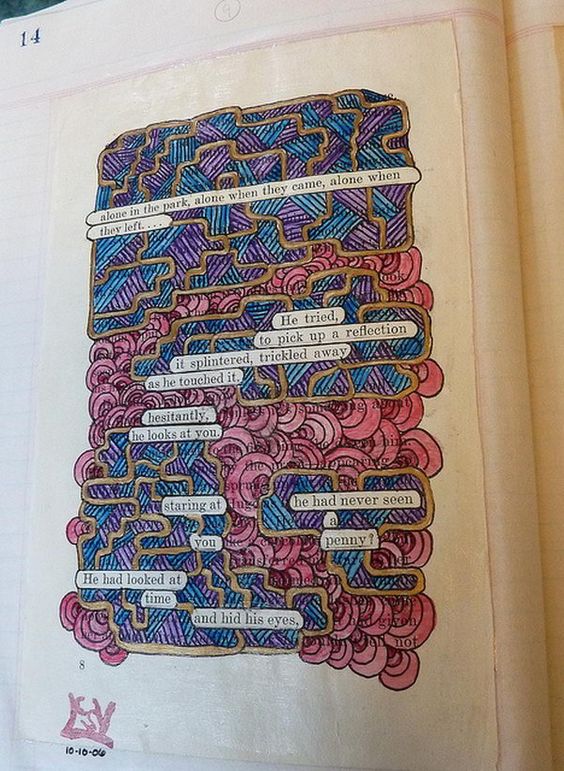 Doodle your page with design and images
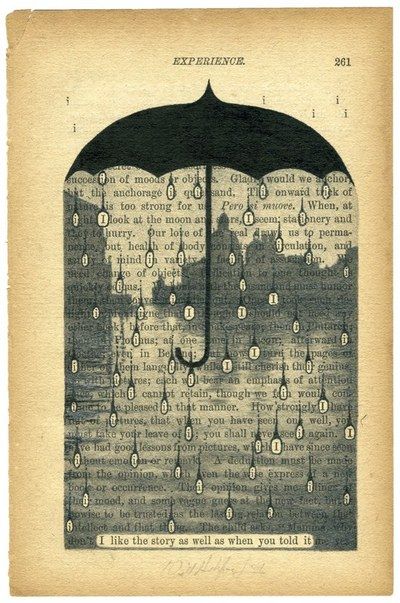 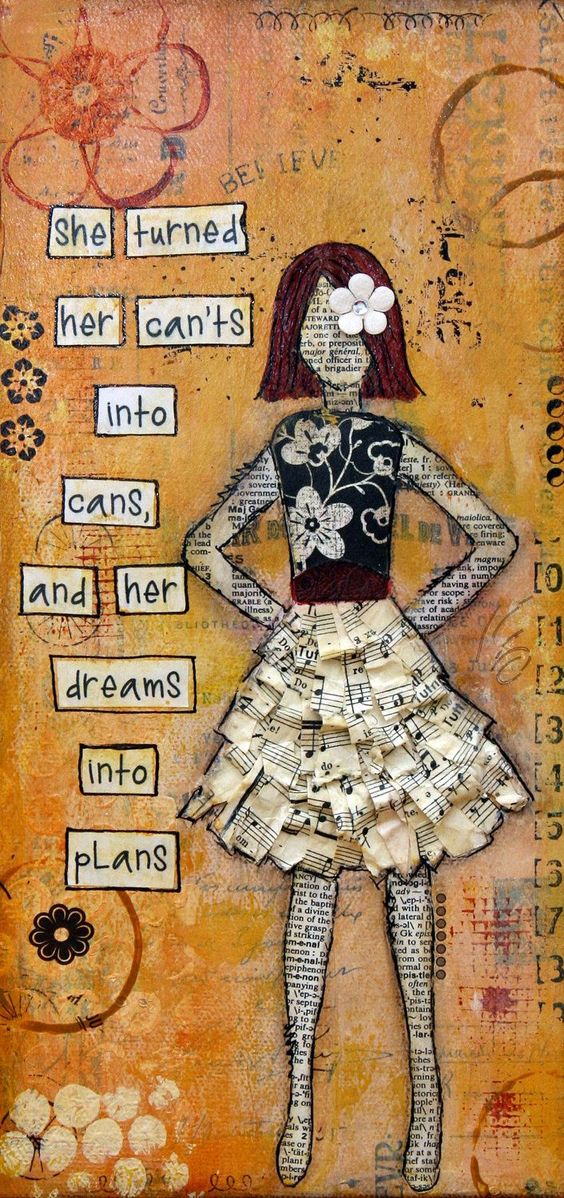 Isolate letters and to emphasize the poem.Make your own poem and font add texture – there are no rules
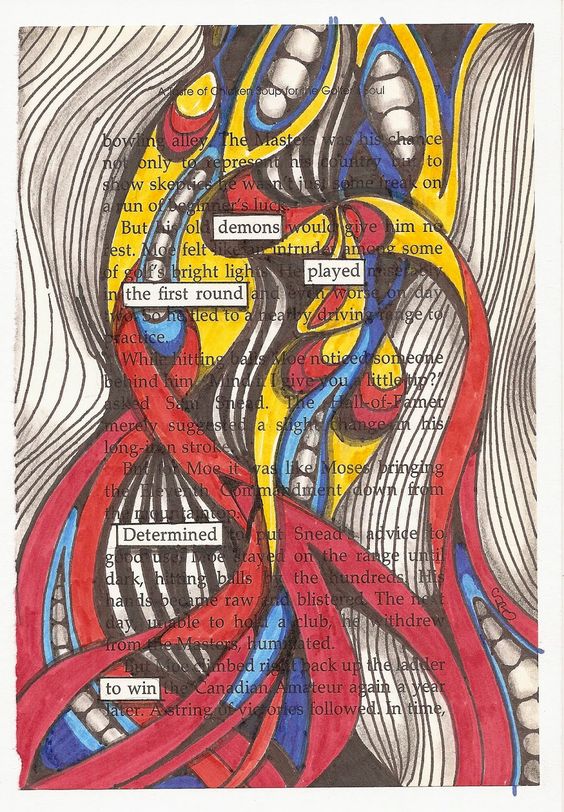 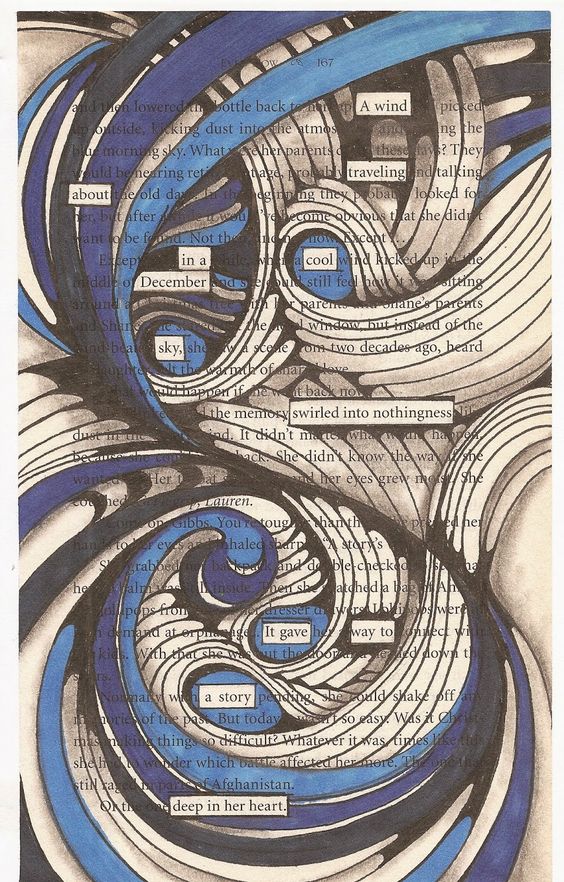 Expressive line and color help to offset the poem
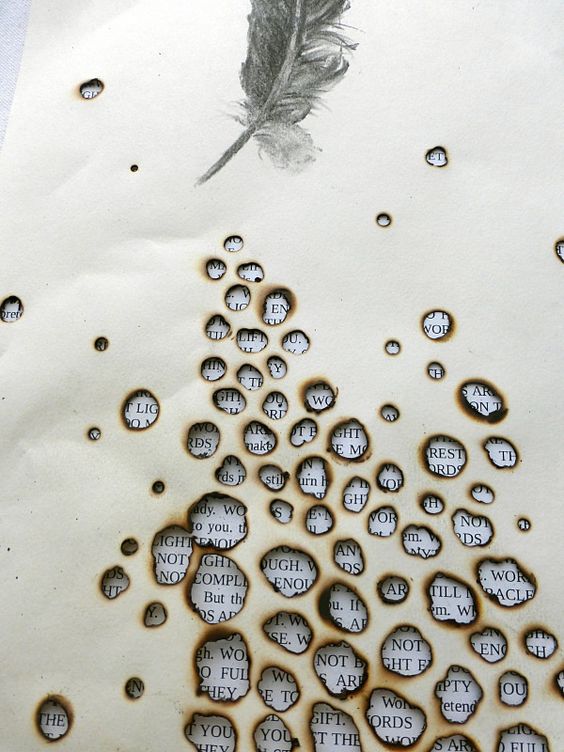 Texturize and experiment with the paper and background/foreground